The New England Center for Children 2025-2026 Calendar (Last Updated: April 2025)
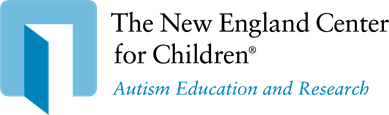 Residential, Intermediate and Severe Programs
Holiday and Vacation Calendar
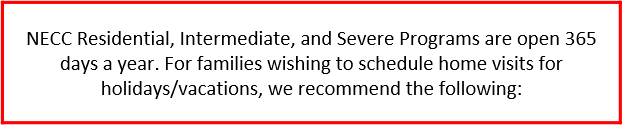 August 2025
18-22   2nd Summer Vacation 
25   First Day of School

September
1     Labor Day
 
October
13    Indigenous Peoples Day
 
November
11  Veterans Day
27-28 Thanksgiving Recess
 
December
22-26 Winter Break
25 Christmas
January 2026
1 New Year's Day 
19  Martin Luther King Day
 
February
16-20  February Vacation

March
  
April
20-24 April Vacation
 
May
25    Memorial Day
 
June
Juneteenth
29-30    Start of 1st Summer Vacation 

July
1-3  1st Summer Vacation 

August 
24-28   2nd Summer Vacation
CALENDAR KEY

First Day of School
No School for Students
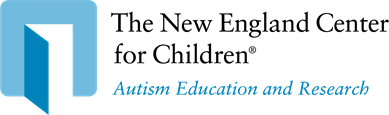 *Designated school/holidays are not mandatory. Participation in holidays/vacations is based on a visit schedule developed by each family. 

*MA DESE and NY regulations require that students cannot be away from the program for longer than 14 consecutive days.  

*If a student is out for 5 consecutive days (excluding scheduled vacations, holidays, and weekend days) NECC notifies the funding district. 

*The Lunar New Year and Diwali are celebrated as official holidays for NY Students. 

*CT DDS funded student cannot be away from the program for more that eighteen “out-of-bed” days for the year.